DaD Religione Cattolica Bimbi di tre, quattro e cinque anni insegnante Fornaro Elisa -la mia casa-		clicca quiLa mia casaOh oh oh ohLa mia casa ha davanti un bel vialetto,Un comignolo col fumo sopra il tetto,Un balcone di fiori di giardinoChe si aprono al mattinoRallegrando la giornataSai perché?La mia casa è colorata ed è come piace a me oh oh ohEd ognuno ha la sua casa, ogni casa il suo bambino,Come un nido sopra un ramo dà riparo a un uccellino,Che tu viva in un castello o magari in un iglooUna casa è la tua casa quando dentro ah ah ahCi sei tu oh i eh i oh, oh i eh i ohLa mia casa ha finestre spalancate,E raccoglie l'azzurro dell'estate…
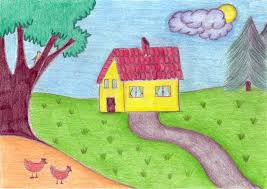 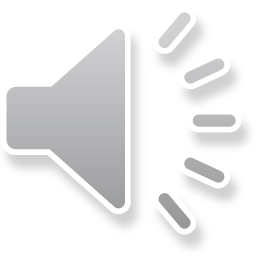 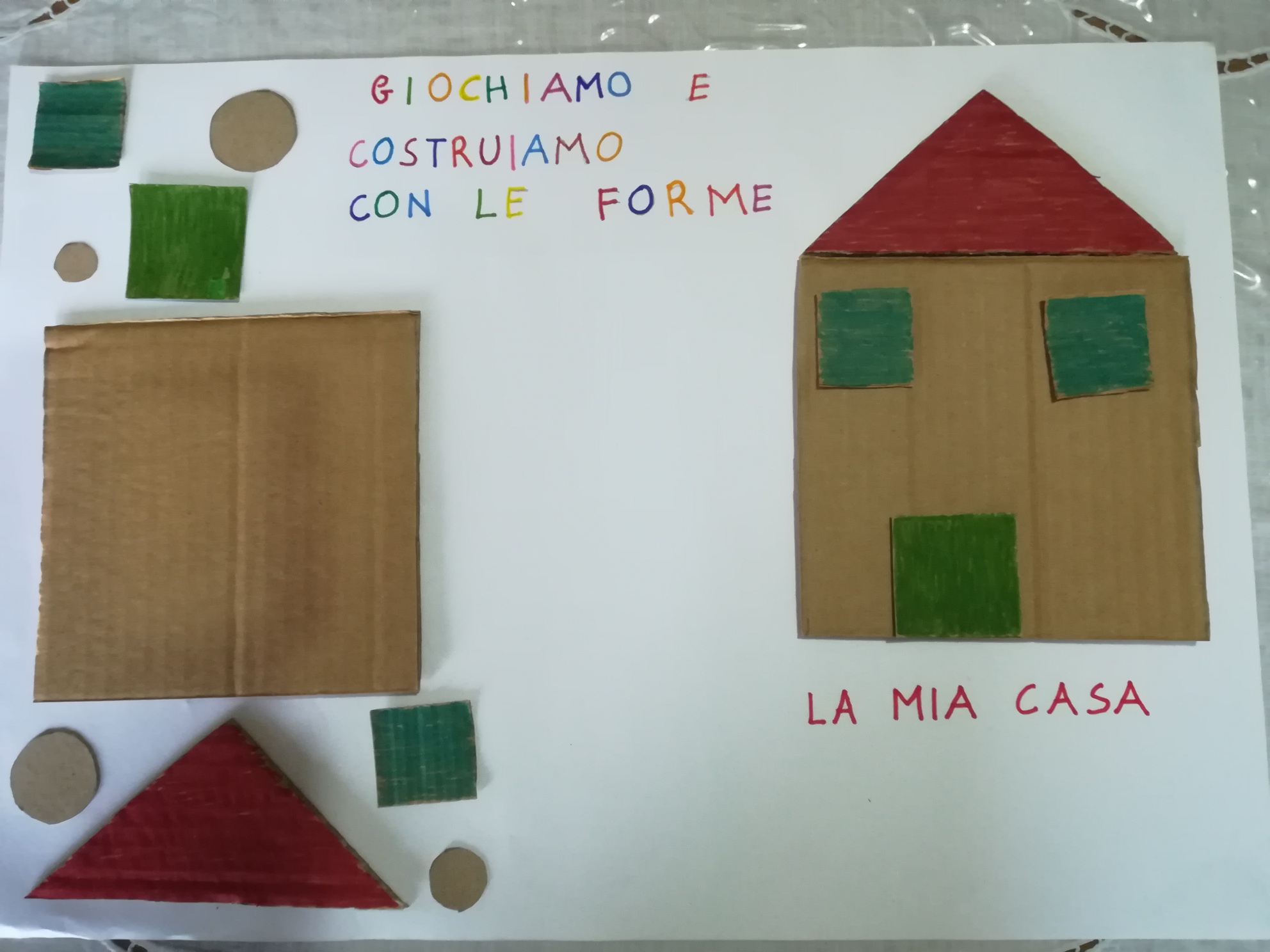 - Attività per  bimbi tre, quattro e cinque anni: costruite la vostra casetta incollando su di un foglio le  forme che vedete in fotografia
- Attività per bimbi di quattro anni: disegnate vicino alla casa la vostra famiglia 
- Attività per bimbi di cinque anni: disegnate vicino alla casa la vostra famiglia. Poi ricopiate la frase riportata in rosso

Fate attenzione e utilizzate le forbicine a punta rotonda con l’aiuto di mamma e papà.